MỜI CÁC EM ĐẾN VỚI TIẾT HỌC VĂN!
KHỞI ĐỘNG
Trò chơi “Nhanh như chớp”
Theo dõi video My home – Masew và ghi lại tên những danh lam thắng cảnh, di tích lịch sử hoặc các di sản văn hóa tinh thần của dân tộc xuất hiện trong video đó.
DANH LAM THẮNG CẢNH
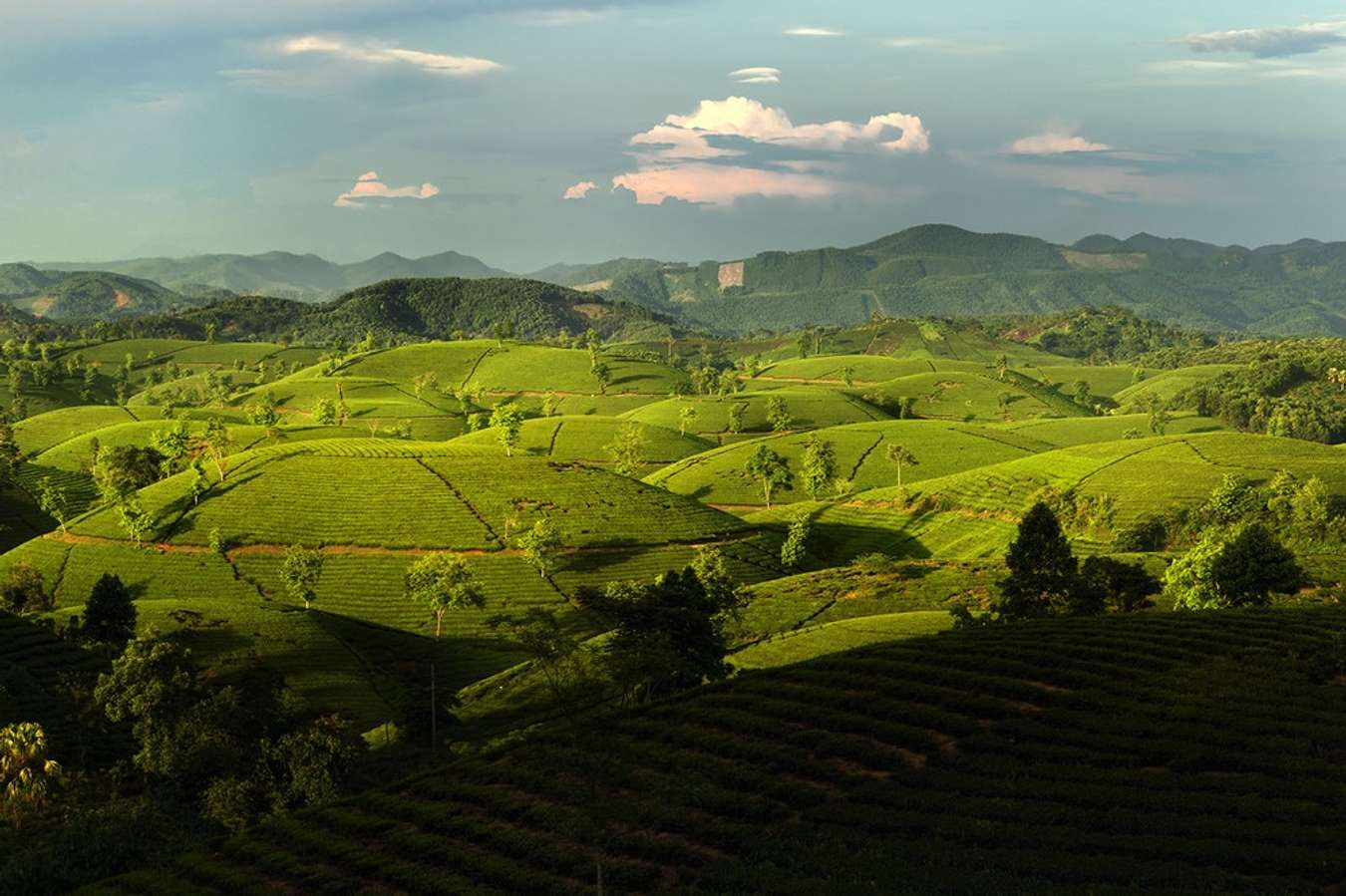 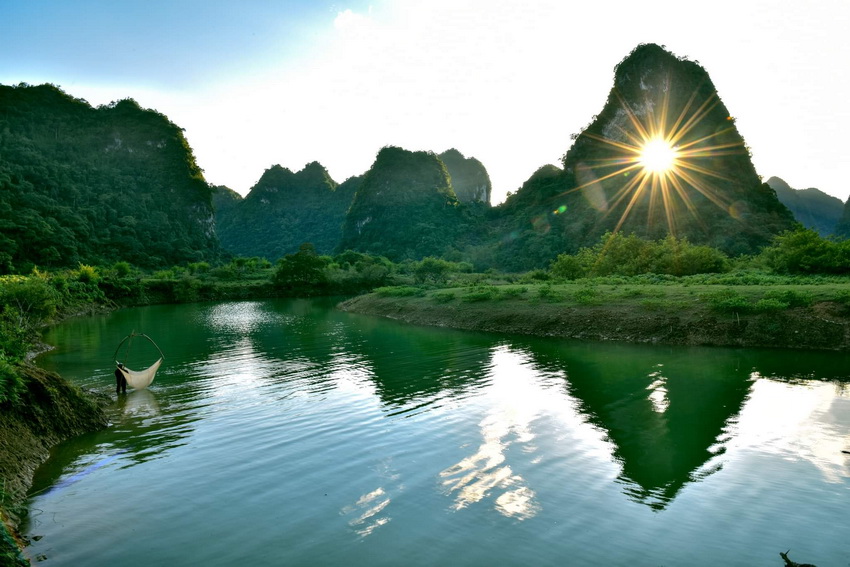 Đồi chè Long Cốc – Phú Thọ
Núi Mắt Thần – Cao Bằng
DANH LAM THẮNG CẢNH
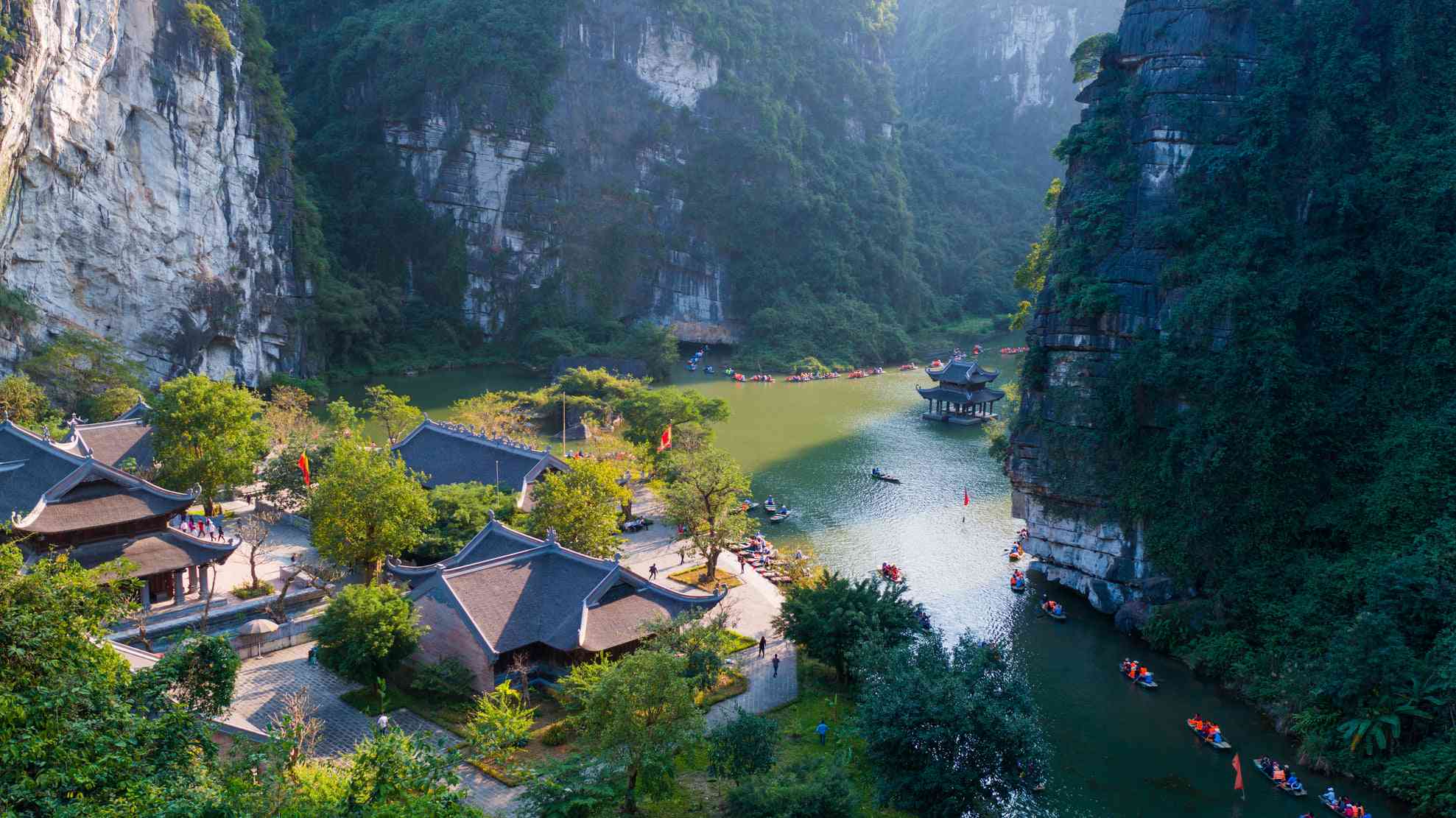 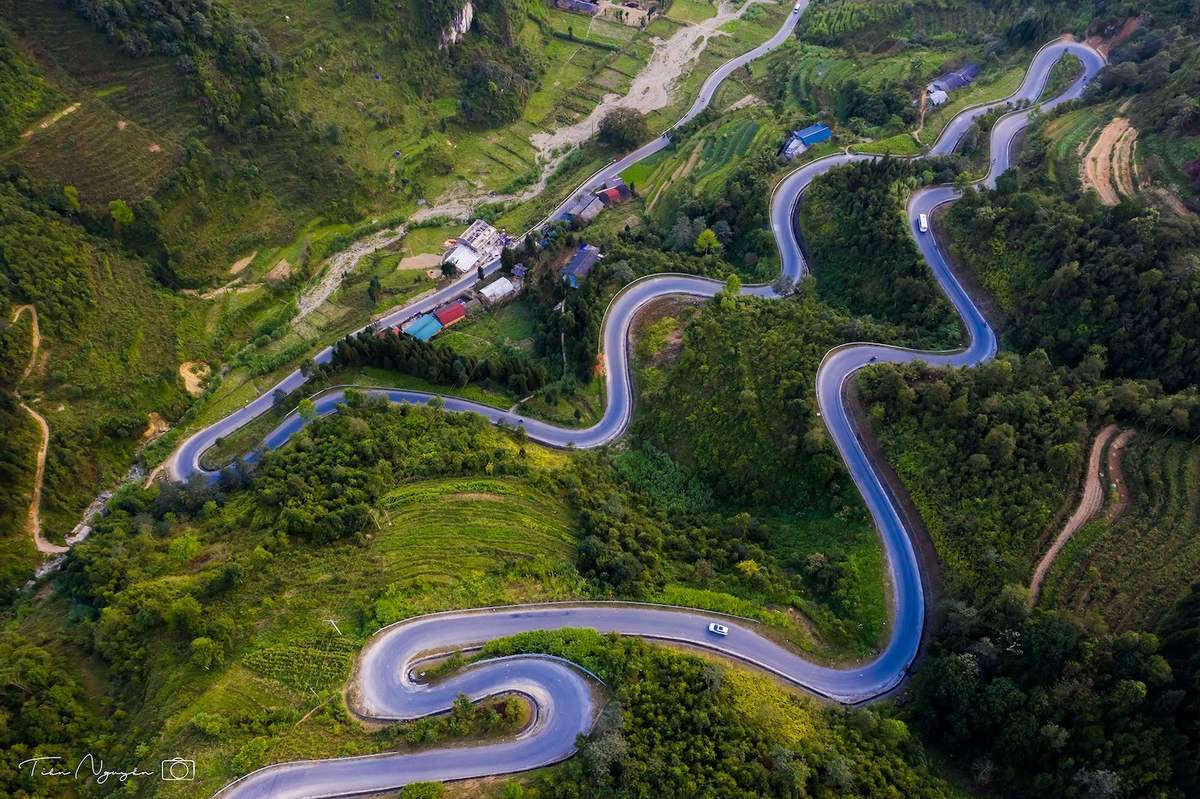 Đèo Mã Pí Lèng – Hà Giang
Hành Cung Vũ Lâm – Ninh Bình
DANH LAM THẮNG CẢNH
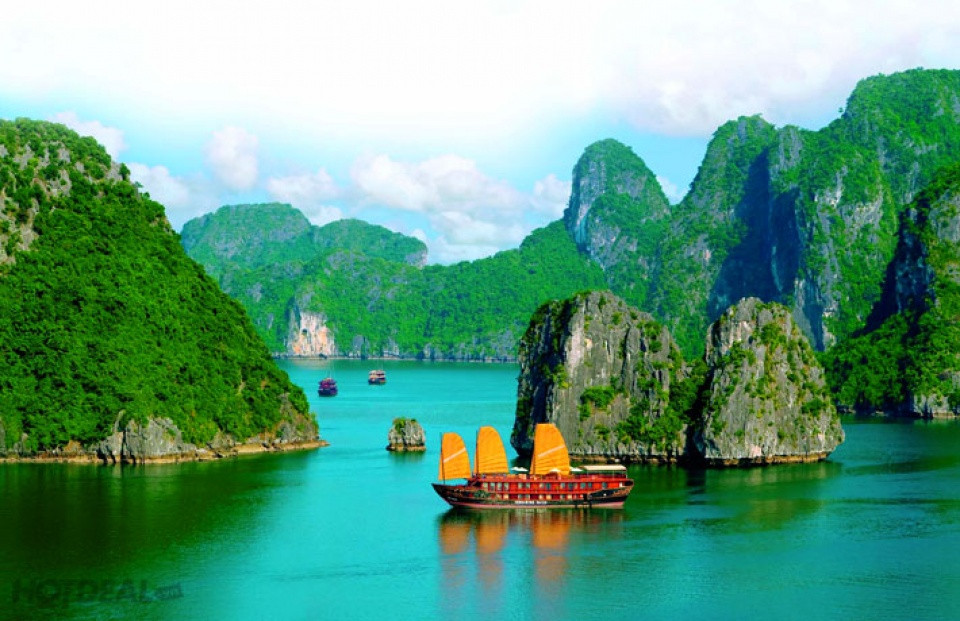 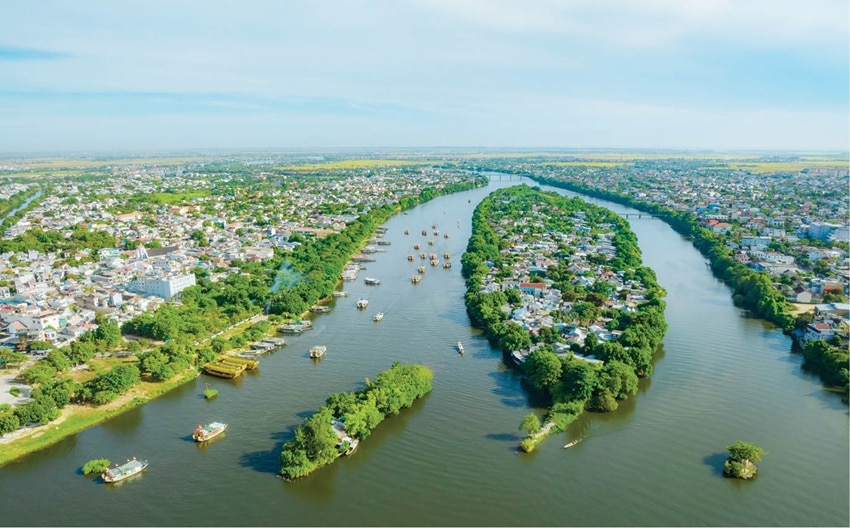 Đèo Mã Pí Lèng – Hà Giang
Sông Hương – Huế
DI TÍCH LỊCH SỬ
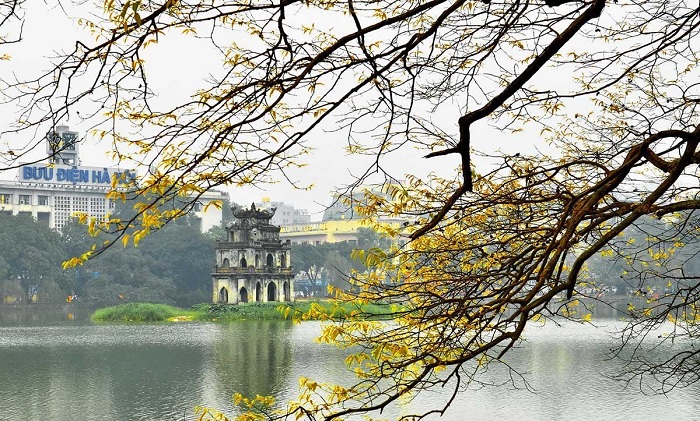 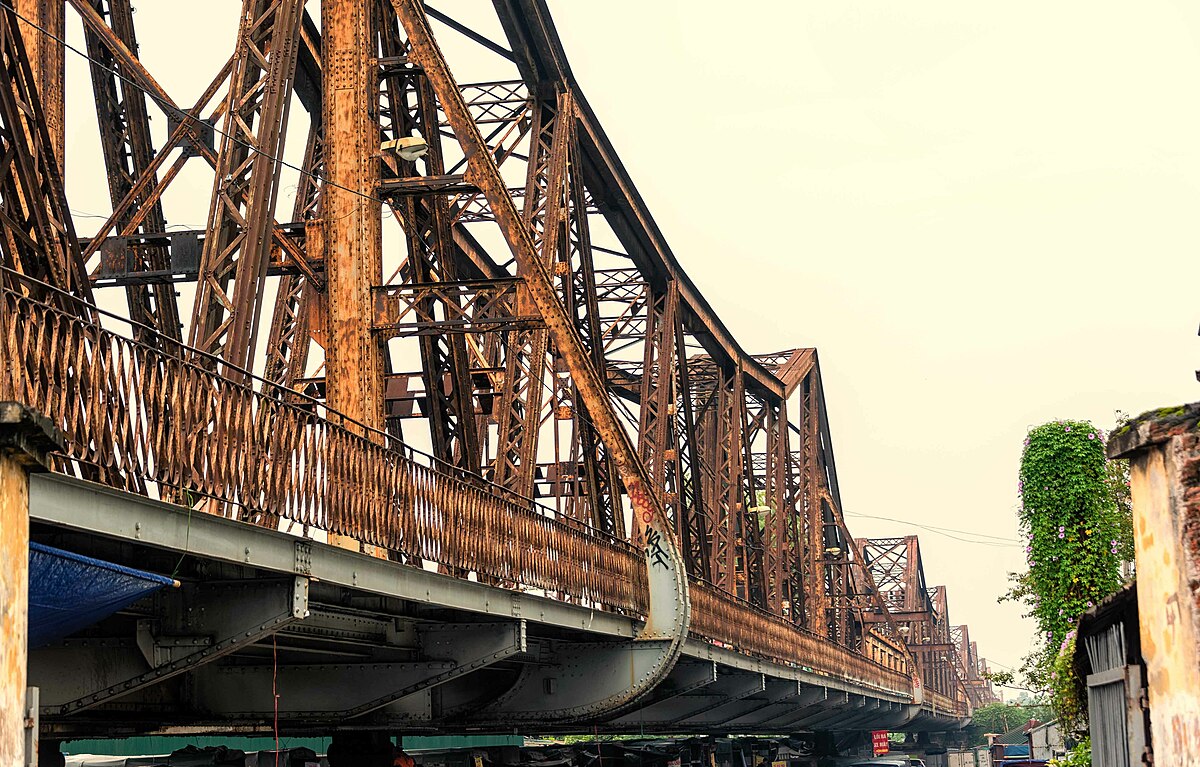 Hồ Hoàn Kiếm
Cầu Long Biên
DI TÍCH LỊCH SỬ
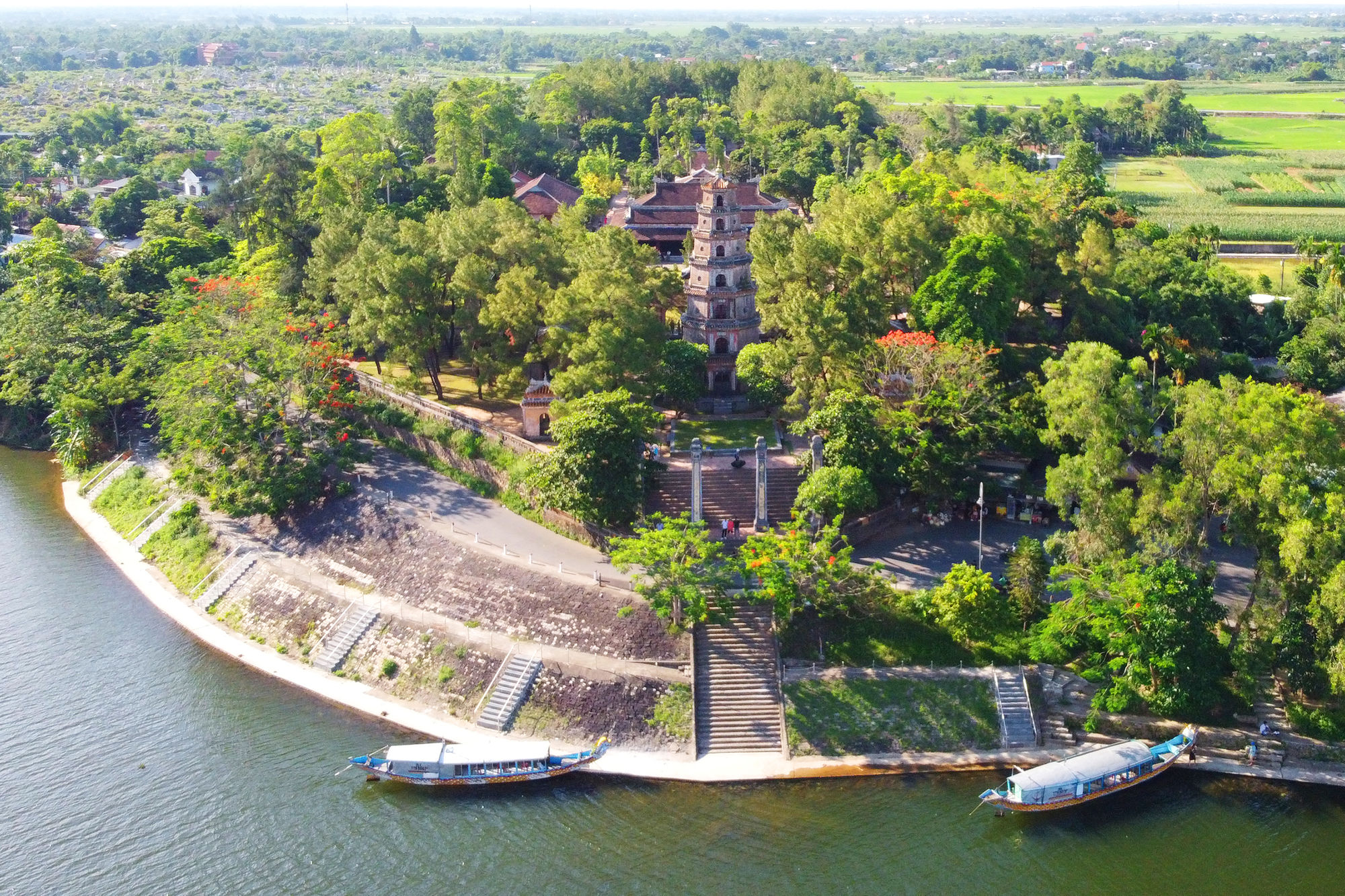 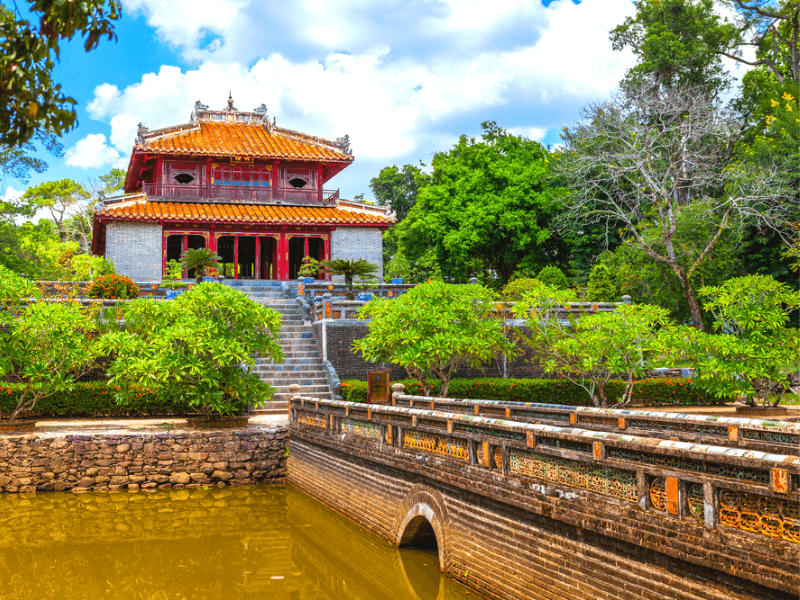 Chùa Thiên Mụ
Lăng Minh Mạng
DI SẢN VĂN HÓA TINH THẦN
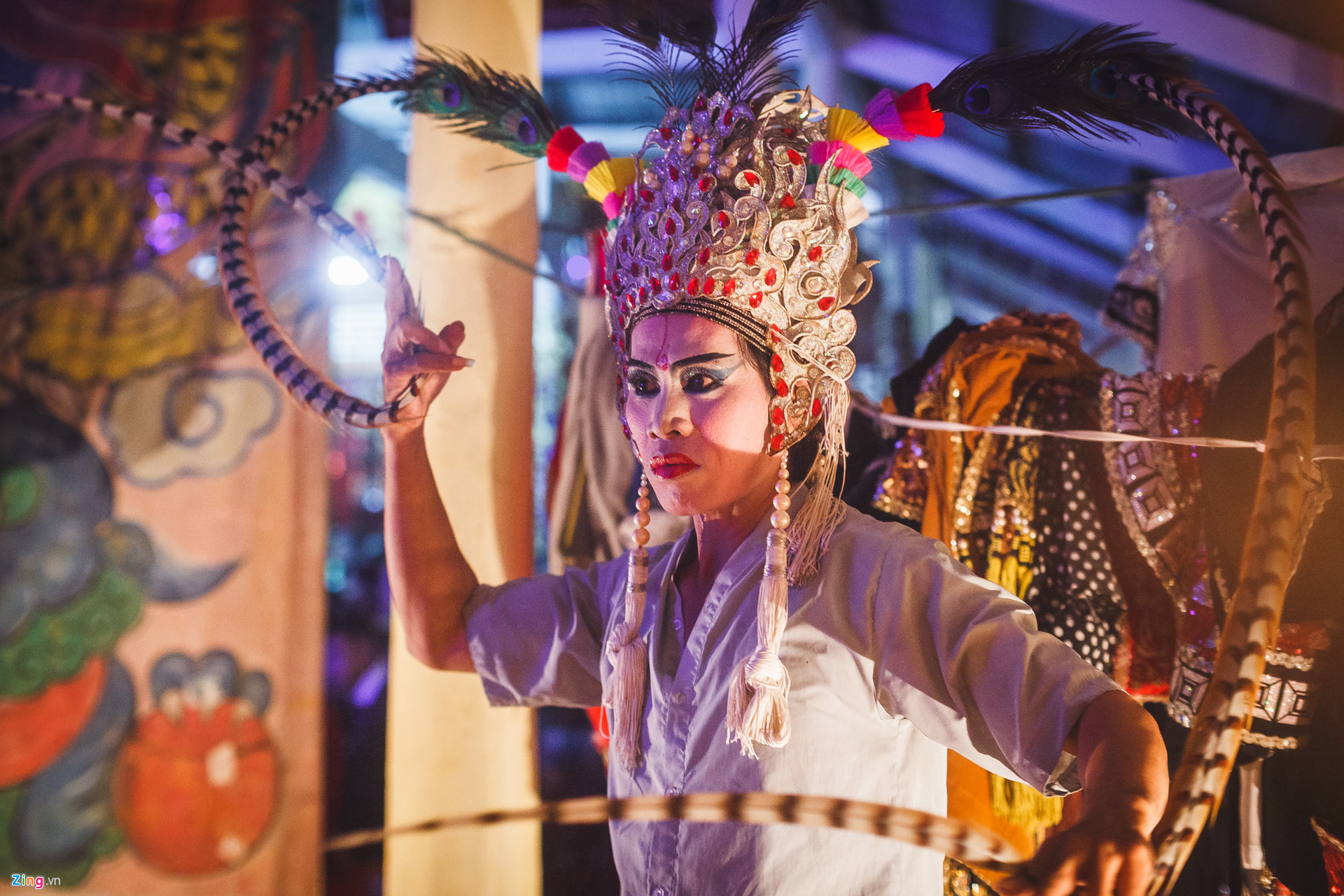 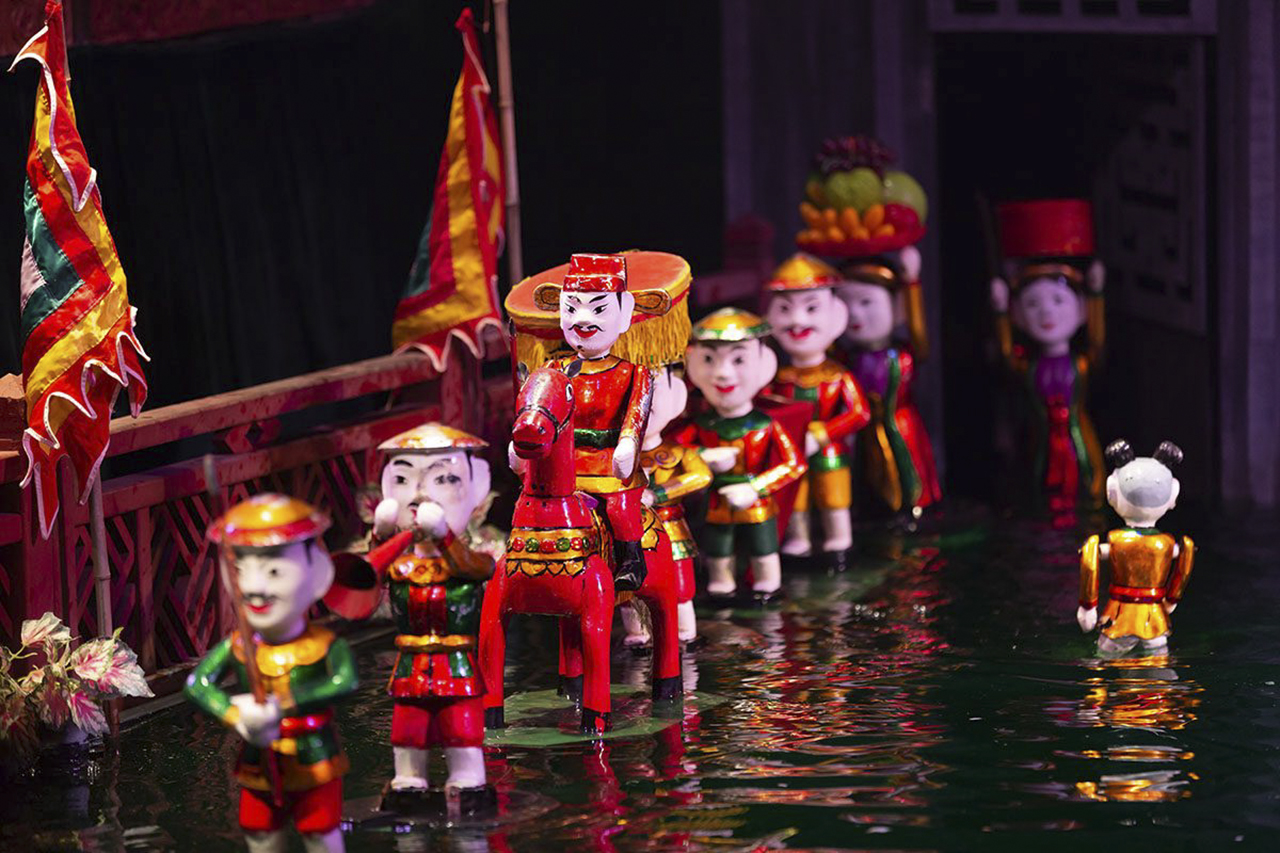 Múa rối nước
Hát Bội
NÓI VÀ NGHE: THUYẾT MINH VỀ MỘT DANH LAM THẮNG CẢNH HAY DI TÍCH LỊCH SỬ
NỘI DUNG BÀI HỌC
1
2
Hình thành kiến thức mới
Luyện tập và vận dụng
PHẦN 1. HÌNH THÀNH 
KIẾN THỨC MỚI
1. Các bước thực hiện bài thuyết minh về một danh lam thắng cảnh hay di tích lịch sử bằng sơ đồ tư duy
Sắp xếp các bước trong thẻ tri thức của quy trình thực hiện bài thuyết minh về một danh lam thắng cảnh hay di tích lịch sử theo thứ tự đúng.
Tìm ý, lập dàn ý
Luyện tập, trình bày
Chuẩn bị bài nói
Trao đổi, đánh giá
Thẻ tri thức về quy trình thuyết minh về một danh lam thắng cảnh hay di tích lịch sử theo thứ tự đúng:
Bước 1. Chuẩn bị bài nói
Tìm ý, lập dàn ý
Bước 2. Tìm ý, lập dàn ý
Trao đổi, đánh giá
Luyện tập, trình bày
Bước 3. Luyện tập, trình bày
Chuẩn bị bài nói
Bước 4. Trao đổi, đánh giá
PHẦN 2. LUYỆN TẬP 
VÀ VẬN DỤNG
Thảo luận nhóm và chuẩn bị nói với đề tài:
Bài viết của em được chọn để trình bày trong buổi trao giải cuộc thi “Danh thắng và di tích tôi yêu” do một tạp chí du lịch tổ chức. Em hãy chuyển bài viết thành bài nói để thuyết minh với người nghe về một danh lam thắng cảnh hay di tích lịch sử.
THỰC HIỆN NHIỆM VỤ
Tìm hiểu các thông tin về đối tượng người nghe.
Xác định địa điểm trình bày bài nói (Ở danh thắng, di tích hay ở địa điểm nào khác? Trong phòng hay ngoài trời?).
Thời lượng cho phép của bài nói: 7 phút/ nhóm.
TÌM Ý VÀ LẬP DÀN Ý
Sắp xếp, tóm tắt các ý muốn trình bày theo trình tự như sơ đồ dàn ý bài nói:
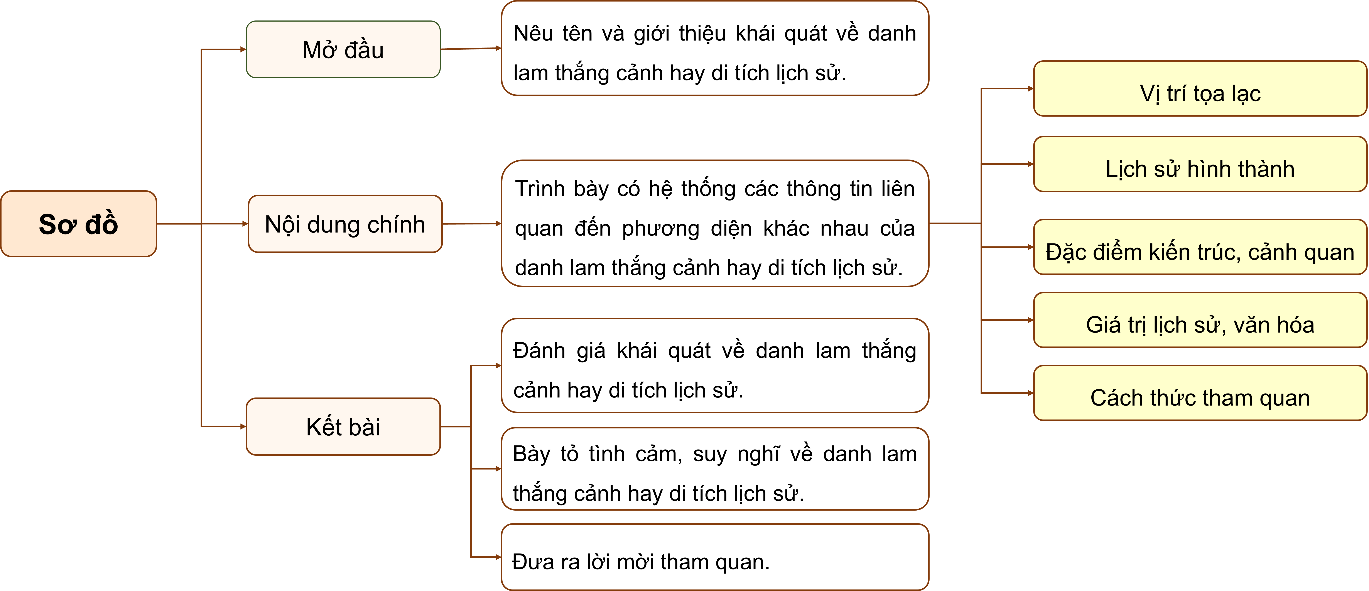 Chuẩn bị các phương tiện ngôn ngữ và phi ngôn ngữ (hình ảnh, sơ đồ, bảng biểu, đoạn phim, ngôn ngữ hình thể…).
ĐỌC LẠI, CHỈNH SỬA VÀ CHIA SẺ
Trình bày bài nói
Chào hỏi người nghe, giới thiệu về bản thân, bối cảnh của bài nói. 
Trình bày các thông tin rõ ràng, mạch lạc, chính xác.
Kết hợp sử dụng phương tiện ngôn ngữ và phi ngôn ngữ; lựa chọn từ ngữ phù hợp với văn nói.
Dự kiến các câu hỏi, thắc mắc của người nghe và câu trả lời.
TRAO ĐỔI, ĐÁNH GIÁ
Dựa vào bảng kiểm kĩ năng (đính kèm ở phần Phụ lục) để tự đánh giá bài nói của nhóm mình, đồng thời góp ý cho bài nói của bạn.
HƯỚNG DẪN VỀ NHÀ
Ôn tập kiến thức đã học về kĩ năng nói và nghe: Thuyết minh về một danh lam thắng cảnh hay di tích lịch sử.
Chuẩn bị phần Ôn tập.
CẢM ƠN CÁC EM 
ĐÃ LẮNG NGHE!